
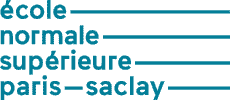 Les techniques de jeu à la couleur
La coupe de la main courte
La double coupe
Affranchissement de la longue
Elimination remise en main
Mort inversé
La manœuvre de Guillemard
1
Bridge ENS
Séance 7
Les techniques à la couleur

Les jeux à la couleur sont multiples et variés, ils s'appuient sur la qualité et le nombre des atouts de chaque main et de la distribution des deux mains (concordances des deux mains en tant que développement de levées de tête ou de coupe).
	Afin de vous aider dans la mise en place rapide d'un plan de jeu, nous vous proposons une méthodologie globale qui peut vous permettre d'avoir une vue globale de la donne avant de vous lancer dans telle ou telle ligne de jeu.
	Bien entendu, pour progresser, il vous faudra affiner cette méthode, qui, je vous le rappelle, n'est qu'une vision globale d'une donne.
Le flash Visuel
En quoi consistet–il ?
Il consiste, après l’entame et la vue du mort, à repérer certains indices de telle ou telle
famille de plans de jeu.
Le but va être de pouvoir orienter votre stratégie en tout début de coup.
2
Bridge ENS
Séance 7
Les plans de jeu à l’Atout

Prenons un exemple simple :
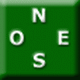  AR8765
 A62
 54
 A2
 432
 7
 AR62
 109876
Contrat : 4 par Ouest
Entame : Roi 
Avant toute chose, regardez les deux mains et repérer l’élément important d’Est :
Son singleton à Cœur. 
Ensuite comptez vos levées : 2 Piques + 1 Cœur + 2 Carreaux + 1 Trèfle = 6 levées
Il faut en trouver 4 autres. 2 coupes à Cœur + 2 levées de Pique (même si DV109 sont dans la même main avec au minimum 3 cartes à Cœur). 
Maintenant que vous êtes sur la bonne voie, vous pouvez vous préoccuper des problèmes annexes :
	- Compte précis des perdantes
	- Les problèmes de communication
	- Le Timing (ne pas donner deux tours d’atout !)
Donnez l’ordonnancement des cartes à jouer.
3
Bridge ENS
Séance 7
La coupe de la main courte

Flash Visuel : singleton 
Côté court à l’atout
COUPE de la main courte
C’est le plan N° 1 :
Prenons un exemple simple :
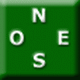  RV2
 ARV86
 A32
 AR
 6
 D104
 9864
 75432
Contrat : 4 par Ouest
Entame : Roi 
Donner le déroulement du coup.
4
Bridge ENS
Séance 7
La double coupe

Flash Visuel : une courte de 
chaque côté : bons atouts
DOUBLE COUPE
C’est le plan N° 2 :
Communément appelé le jeu de l’épicier, ce plan de jeu consiste à dédoubler ses atouts,
 en communiquant entre les deux mains par la coupe de deux couleurs différentes.
Dans un jeu de double coupe il faut absolument compter ses gagnantes.
Attention à jouer en priorité ses levées de tête avant que les adversaires ne défaussent
5
Bridge ENS
Séance 7
La double coupe

Prenons un exemple simple :
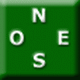  RV103
 6
 A832
 A653
 AD97
 A8752
 4
 R87
Contrat : 6 par Ouest
Entame : Roi 
Vous avez 12 levées par : 8 coupes + 1 Cœur + 1 Carreau et 2 Trèfles
Timing : As de Carreau, As et Roi de Trèfle, As de cœur   et on commence la 
Double coupe.
Ici il faut penser à tirer As et Roi de Trèfle avant que les adversaires défaussent.
Exemple d’application :
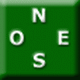  A862
 AR1084
 V653
 -
 D4
 DV97
 R
 AD10532
Contrat : 4 par Ouest
Entame : Valet 
Donner le déroulement du coup.
6
Bridge ENS
Séance 7
L’affranchissement

Flash Visuel : couleur
du côté court à l’atout
Affranchissement
C’est le plan N° 3 :
On peut définir une couleur longue à partir de 5 cartes. Grâce à cet affranchissement de 
longueur, vous pourrez défausser une ou plusieurs perdantes de la main de base. A moins
 de posséder RDV109, votre longue ne pourra s’affranchir que si votre côté long excède celui
des adversaires.
Un couleur 5ème s’affranchit avec presque 2 chances sur 3 (partage 4-3) en face d’un singleton
Pour ne pas affranchir une couleur 5ème en face d’un doubleton, il faut une répartition 5-1 ou
6-0 soit dans 16% des cas.
Le principal problème de ce plan jeu concerne les communications.
7
Bridge ENS
Séance 7
L’affranchissement

Prenons un exemple simple :
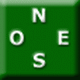  ARV10854
 6
 R95
 32
 D6
 98542
 A83
 AR9
Contrat : 6 par Ouest
Entame : Dame 
Le Flash Visuel : la couleur longue à Cœur au mort
Vos levées : 7 Piques + 2 Carreaux + 2 Trèfles, donc il faut faire 1 levée de Cœur.
Timing : Roi de Carreau, Cœur des deux mains, on prend tout retour et on débute 
L’affranchissement par la coupe des cœurs. Attention il vous faut 4 reprises au mort.
Donnez la suite du coup.
Exemple d’application :
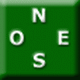  ARDV1092
 A8
 R5
 32
 75
 DV103
 A7
 A9875
Contrat : 6 par Ouest
Entame : Roi 
Donner le déroulement du coup.
8
Bridge ENS
Séance 7
L’élimination remise en main

Flash Visuel : atouts longs des
 deux côtés : couleurs percées
L’élimination remise en main
C’est le plan N° 4 :
 V5
 2
 -
 -
Afin de comprendre cette technique, voyons ceci sur une fin de coup
pour visualiser le mécanisme de la coupe et défausse.
Atout Pique. Sud en main joue le 7 de Pique et Est donne 
les deux dernières levées.
Pour en arriver à ce stade, il a fallu éliminer les couleurs, 
Pour enlever à Est ses cartes de sortie.
Voyons cela sur l’exemple de la Diapositive suivante :
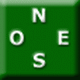  -
 V106
 -
 -
 D
 -
 V5
 -
 107
 3
 -
 -
9
Bridge ENS
Séance 7
L’élimination remise en main

 ARV52
 A52
 A82
 63
Contrat : 6 par Sud
Entame : Dame 
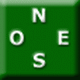  -
 DV1064
 D109
 DV842
 D97
 97
 V5432
 1097
Une fois découvert le mauvais partage des atouts, Sud
ne doit pas se décourager (il existe souvent une solution
alternative). Il élimine les autres couleurs pour arriver 
à la position de fin de coup donnée précédemment.
Donner l’ordonnancement des levées.
 107643
 R83
 R7
 AR5
Cette technique, sert aussi à obliger un défenseur à jouer une couleur à votre place :
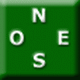  AV7
 -
 -
 -
 R43
 -
 -
 -
Si Nord en main joue Pique, vous faites 3 levées.
10
Bridge ENS
Séance 7
L’élimination remise en main

Exemples de couleurs percées :
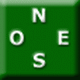  -
 -
 -
 D84
 -
 -
 -
 A63
2 Levées sûres si Nord joue Trèfle
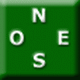  D8
 -
 -
 -
 A2
 -
 -
 -
2 Levées sûres si le détenteur du Roi joue Pique
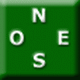  -
 A106
 -
 -
 -
 D92
 -
 -
Deux levées quelque soit l’adversaire qui joue Cœur
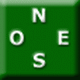  -
 -
 D76
 -
 -
 -
 V82
 -
Une levée quelque soit l’adversaire qui joue Carreau
11
Bridge ENS
Séance 7
L’élimination remise en main

Prenons un exemple simple :
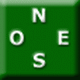  AR863
 A87
 R2
 632
 DV954
 R5
 A63
 AV10
Contrat : 6 par Ouest
Entame : Dame 
Le Flash Visuel : de bons atouts et une passoire à Trèfle
Vos levées : 2 Carreaux + 2 Cœurs + 2 coupes + 4 Piques, donc il faut faire 2 levées de
Trèfle.
Timing : Eliminez les atouts et les couleurs rouges puis donnez la main à Sud à Trèfle.
Comment jouez vous ? Quelle entame vous interdit cette ligne de jeu?
Exemple d’application :
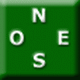  2
 RV9653
 AD5
 AD2
 AV
 AD107
 642
 R1075
Contrat : 6 par Ouest
Entame : Roi 
Donner le déroulement du coup.
12
Bridge ENS
Séance 7
Le mort inversé

Flash Visuel : de bons atouts
au mort, une courte en main
Le mort inversé
C’est le plan N° 5 :
Cette technique consiste à couper du côté long à l’atout, jusqu’à que celui ci devienne 
plus court que celui du mort, le côté court (gain d’une levée d’atout en cas de fit 5-3).
Exemple :
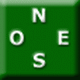  -
 RV92
 -
 -
 -
 AD1087
 -
 -
Pour réaliser 6 levées à Cœur (atout), il suffit de couper une fois de la main d’Ouest, mais on peut couper deux fois en Est pour le même résultat.
13
Bridge ENS
Séance 7
Le mort inversé

Prenons un exemple simple :
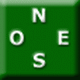  ADV83
 AV5
 ADV5
 7
 R109
 R842
 R6
 8632
Contrat : 6 par Ouest
Entame : Roi 
Le Flash Visuel : la couleur courte chez le déclarant, de bons atouts en Est.
Vos levées : 4 Carreaux + 2 Cœurs , donc il faut faire 6 levées de Pique.
Timing : Vérifiez  le résidu des atouts (3-2) puis coupez 3 Trèfles en Ouest .
Donnez l’ordonnancement des levées.
Exemple d’application :
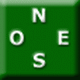  AD983
 3
 RD75
 R52
 RV10
 AV52
 A43
 A86
Contrat : 6 par Ouest
Entame : Dame 
Donner le déroulement du coup.
14
Bridge ENS
Séance 7
Le mort inversé (lamanoeuvre de Guillemard)

La manœuvre de guillemard :
Cette manœuvre consiste à espérer une couleur longue que nous souhaitons affranchir
dans la main possédant la longueur à l’atout.
Reprenons l’exemple précédent mais avec les atours 4-1
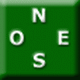  AD983
 3
 RD75
 R52
 RV10
 AV52
 A43
 A86
Contrat : 6 par Ouest
Entame : Dame 
Les piques étant 4-1, on se rabat sur la manœuvre de Guillemard. Roi de Carreau puis 
As et petit vers la Dame. Il nous faut les Carreaux 3-3 ou 4-2 avec les 4 carreaux dans la
main possédant les 4 Piques.
Rappelez vous que la manœuvre de guillemard est associée souvent à la
Technique du mort inversé (technique alternative)
15
Bridge ENS
Séance 7

 A973
 AV9632
 A
 RX
Donne 1 : Sud joue 6 sur l’entame du 4
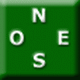 Mise sur la voie :
Il y a 10 levées de tête (1 à cœur, 1 à carreau, 2 à Pique, et 
6 à trèfle ).
Ou trouver les deux levées manquantes?
 RV
 5
 9752
 ADV962
Donne 2 : Sud joue 6 sur l’entame du 10
Comment réaliser 13 levées ?
 3
 ADV9742
 R2
 RV5
Mise sur la voie :
Il y a 12 levées de tête. Quelle couleur peut nous donner la
Treizième ?
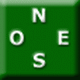  AR642
 R3
 X87
 A43
16
Bridge ENS
Séance 7

 A53
 AD103
 865
 V54
Donne 3 : Sud joue 6 sur l’entame du 9
Est a ouvert de 3
Les 11 levées sont évidentes, comment en faire 12?
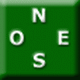 Mise sur la voie :
Il vous faut éliminer un Carreau de la main. Donc il 
Faut donner la main à Ouest qui ne pourra rejouer que coupe 
et défausse. A vous !
 R86
 R986542
 A2
 A
Donne 4 : Sud joue 2 sur l’entame du Valet de Carreau,
 7
 D94
 R862
 D7542
Mise sur la voie :
Il y a 3 levées de tête en dehors des atouts .Il faut donc 
réaliser au moins 5 levées d’atout. A vous!
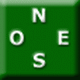  AX632
 RV108
 A
 986
17
Bridge ENS
Séance 7

 AVX652
 R974
 3
 62
Donne 5 : Sud joue 4 sur l’entame du Roi de Trèfle.
Mise sur la voie :
Il y a 2 levées en dehors des atouts .Il faut donc réaliser 8 
levées d’atout. A vous!
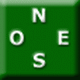  -
 ADV65
 V742
 A753
Donne 6 : Sud joue 6 sur l’entame du 2 de Carreau.
A vous!
 AVX
 9
 ADX87
 ADVX
Mise sur la voie :
Il y a 9 levées avec les atouts .Il faut donc réaliser 3 
levées supplémentaires. Comment y arriver?
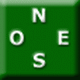  RD97543
 D75
 5
 53
18
Bridge ENS
Séance 7

 DV94
 AR
 R965
 R83
Donne 7 : Sud joue 7 sur l’entame de la Dame de Cœur
Mise sur la voie :
Il vous manque une levée : où la trouver? A vous!
Estimez le % de votre ligne de jeu.
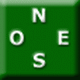  ARX872
 4
 A73
 AV5
Donne 8 : Nord joue 6 sur l’entame du 10 
Pour la Dame d’Ouest . A vous!
 AD7
 RV98632
 -
 AR5
Mise sur la voie :
Ce serait bien que Est joue les Piques. Analyser l’entame
et la solution devient limpide.
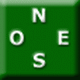  653
 ADX7
 RV8
 D74
19
Bridge ENS
Séance 7

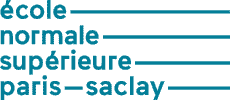 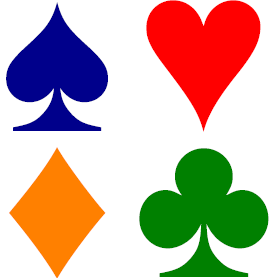 Questions ?
Place maintenant au jeu de la carte à la table
Pour chaque donne, après les explications de l’enchère :
L’entameur précise sa carte avec son raisonnement
Les deux défenseurs remplissent les grilles de levées
Le déclarant comptabilise son nombre de levées sûres et potentielles
20
Bridge ENS
Séance 7